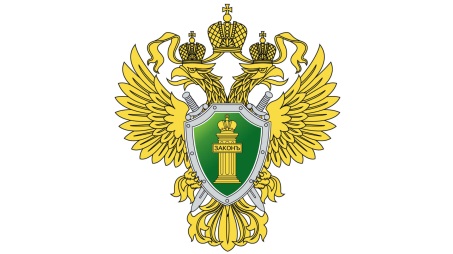 Прокуратура Невского района разъясняет  основные признаки обмана
Никогда никому не  сообщайте:
- трехзначный код на оборотной стороне карты (CVV/CVC)                
- PIN- код 
- коды из СМС
- пароли/логины/кодовые слова/СНИЛС/ персональные данные
Будьте внимательны! Мошенники не перестают звонить! Расскажите об этом пожилым родственникам! Одиноким соседям!
  Напомните своим родным и близким людям о том, что            нельзя сообщать по телефону свои              данные и коды!
Сотрудники     государственных органов никогда не просят уточнить данные по телефону!

Разговаривая с незнакомыми людьми, будьте бдительны и осторожны!
ВАЖНО